Emphasizing Reproductive Health Issues,  HIV and AIDS Prevention to Youths from a Religious Perspective in Abia State
E. E. Enwereji and R. A. Eke
September 2013
Introduction
Religion shapes everyday beliefs and activities of individuals including that of youths. 

Most times, some religious groups do not want their members  to be  associated  with HIV prevention.
The Need
The need to  use religious beliefs to enhance prevention of HIV and other sexually transmitted infections among youths in  the Church can not be overemphasized. 
 In this study, the roles of religion in encouraging HIV prevention, discouraging HIV-related issues like stigma, discrimination and others were highlighted. 
 Awareness was created on how to integrate   religious beliefs with HIV prevention to  ensure  compliance to HIV/AIDS  interventions.
Objectives
To explain the importance of HIV/STI prevention among youth to  church stakeholders.
Specific:
To encourage activities that will ensure  care and support  for HIV positive  youths in  Seventh-day Adventist   church.
To empower youths  through training  on how to minimize risks of HIV/STIs.
To  reduce the  barriers that discourage Seventh-day Adventist  youths  from obtaining correct information on  HIV/STIs prevention.
To  increase knowledge of   sexuality  from  Biblical  points  of  view.
Methodology
This was an intervention  study. Interactive seminars   using  both English and  local languages for 538 youths were done.
Pictures of types of  STIs  were used to practically acquaint  youth of the  risks . 
Bible passages were  used   to explain sexuality, care and support  from  the Christian  perspective. 
Questions and answers were  used to elicit  needed responses on knowledge of HIV and AIDS  prevention
-
Semi-structured questionnaire, interview, story telling, checklist and systematic observation were used.
Training needs assessment was done
Pre-test and post-test were conducted
Analyses  were done with  SPSS using descriptive  statistics
Major Activities
Produced   IEC materials  for training.
Carried out  advocacy visits to  church leaders.
Mobilized youths  to attend HIV/STI  prevention seminar.
Conducted needs assessment.
Conducted  training workshop using questionnaire,  storytelling, lectures, questions and answers.
Carried out systematic observation after the training  to note the extent to which youths are likely to adopt the desired behavior   change .
Ethical Consideration
Consent was got from church  and youth leaders 

University ethical committee approved the project
Problem Tree
Discrimination and stigmatization
Increased new Infections
Likely death of those infected
Higher effect
Non/late disclosure of status
Direct effect
Poor knowledge of HIV prevention programs
Focal problem
Wrong perception of HIV infection
Non-participation in HIV prevention programs
lack of  relevant  information on HIV  infection
Immediate and direct causes
Negative attitude of  church leaders  on HIV positive youth
Denial that Christians can be infected
Lack of advocacy
Lack of care and support
low literacy among  youths
lack of HIV enlightenment campaigns
Non discrimination and stigmatization
decreased new Infections
Unlikely death of those infected
Early disclosure of status
increase knowledge of HIV mode of prevention
Objective Tree
Correct perception of HIV infection
Increase participation in HIV prevention programs
accessible and  relevant  information on HIV  infection
increase HIV enlightenment campaigns
Acceptance that Christians can be infected
increase advocacy
high literacy among  youths
Positive Attitude Of  Church Leaders  On HIV Positive Youth
Activities to increase  care and support
Logical framework     LFM
If the stakeholders approve the training
Resource Planning
Monitoring Plan
Evaluation: Terms of Reference
An external evaluator  was used for the  desk review of relevant documents.

The evaluator   conducted  interviews with  church stakeholders and  effectively held meetings with them.    He had solid expertise and impeccable experience in monitoring and evaluation   on HIV and AIDS for  more than  5 years.  

He had proven knowledge of   impact assessments,  and at the same time  was  proficient in English both  written and oral. He also had   strong  report writing skills.
Terms  the  Evaluator was paid
Three  payments were made:

20% upon signing of contract

30% upon presentation of findings

50% upon submission of final report
Time frame for the  Evaluator’s Work
[Speaker Notes: Total days  evaluator worked 21 days  and  9 days delay basis were allowed for fast decision-making.]
Work plan
RESULTS
The result of the pre-test showed that  21.45%  of the respondents were aware of  HIV  mode of transmission and only 13.9% had knowledge of the risk factors of HIV. Result of post-test  showed  that 64.4%  of the respondents  had improved knowledge  of HIV mode of transmission (taking into consideration confounding factors).
-
The respondents’ socio-demographic variables were varied.

The greater number of the respondents 372(69.1%) were between the ages 20-30 years.
 
They were essentially students 245(45.6%) in both secondary and tertiary education.
Table 2: Respondents Knowledge on Causes of HIV Before Training
Table 3: Respondents Knowledge on Causes of HIV After Training
Table 4: Perception of Respondents about PLWHA Before Training
Table 5: Perception of Respondents about PLWHA After Training
Table 6: Respondents and Preparedness to Disclose their Sero-Status to Others Before Training
Table 7: Respondents and Preparedness to Disclose their Sero-Status to Others After Training
DISCUSSION/FINDINGS
There was poor knowledge of sexually   transmitted infections including   HIV and AIDS before training and after training a  remarkable increase in knowledge was noted.
 Popular opinion was that people living with HIV and AIDS (PLWHA) should be avoided. They are individuals  God has punished because of their sins.
After training,  a good number of the youths were willing to  disclose  their  sero-status  unlike what it was before training.
LESSONS LEARNT
achieving sustainability in HIV prevention requires a multipronged approach which  involves working with church leaders  and  engaging them actively in prevention programmes.
Gracefulness  in which  PLWHA were seen made more church members to  give care and support. 
Involvement of  church board members  in HIV prevention encouraged some  youths to undergo HIV testing as they  tended to confine  in the members.  
Rigorous  systematic observation of the project allowed for effective learning and provided a basis for course correction as well as   a design for addressing critical issues that  emerged during study.
CONSTRAINTS
Unwillingness of  some youths  to view    pictures of  STIs used  during the study.
Denial  that HIV infection is not for  Christians  helped to  decreased   knowledge of HIV mode of infection among the youth. 
Some stakeholders viewed the seminar on  HIV prevention  as   unnecessary for Christians and tended to disassociate themselves from it.
RECOMMENDATION
Based on the poor knowledge of HIV mode of infection among  youths in this church, there is need to extend HIV seminar to youths in  other churches.
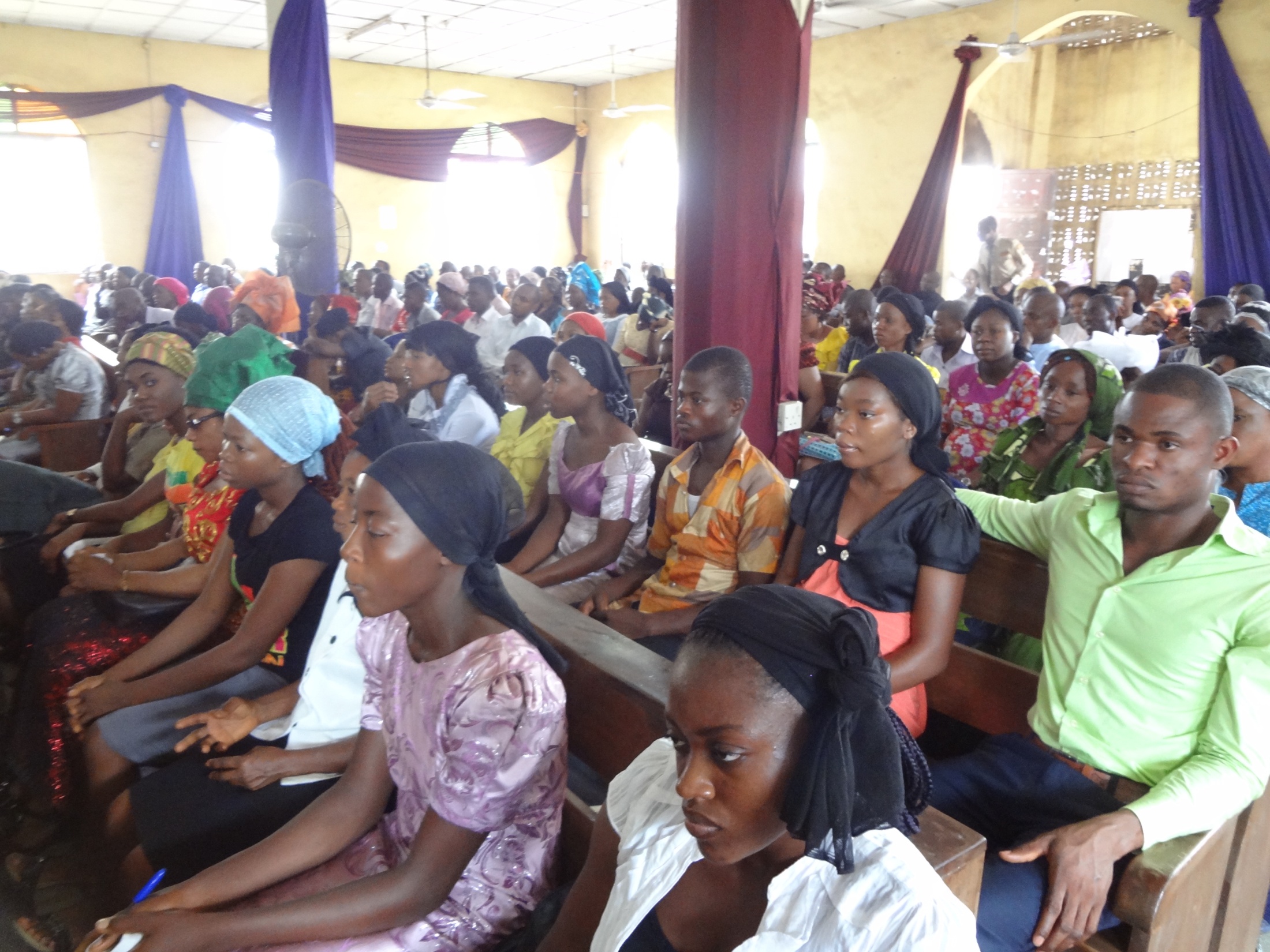 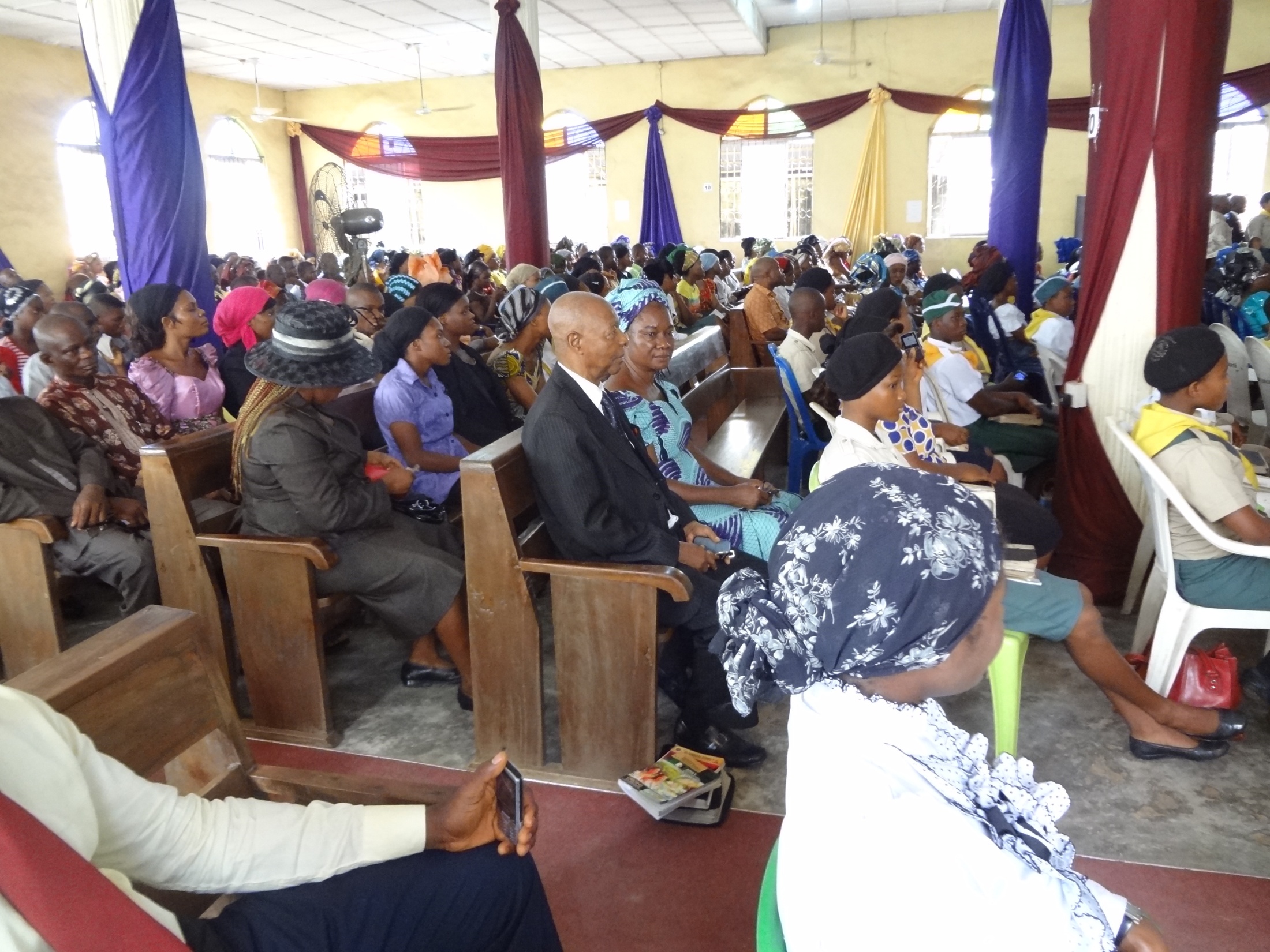 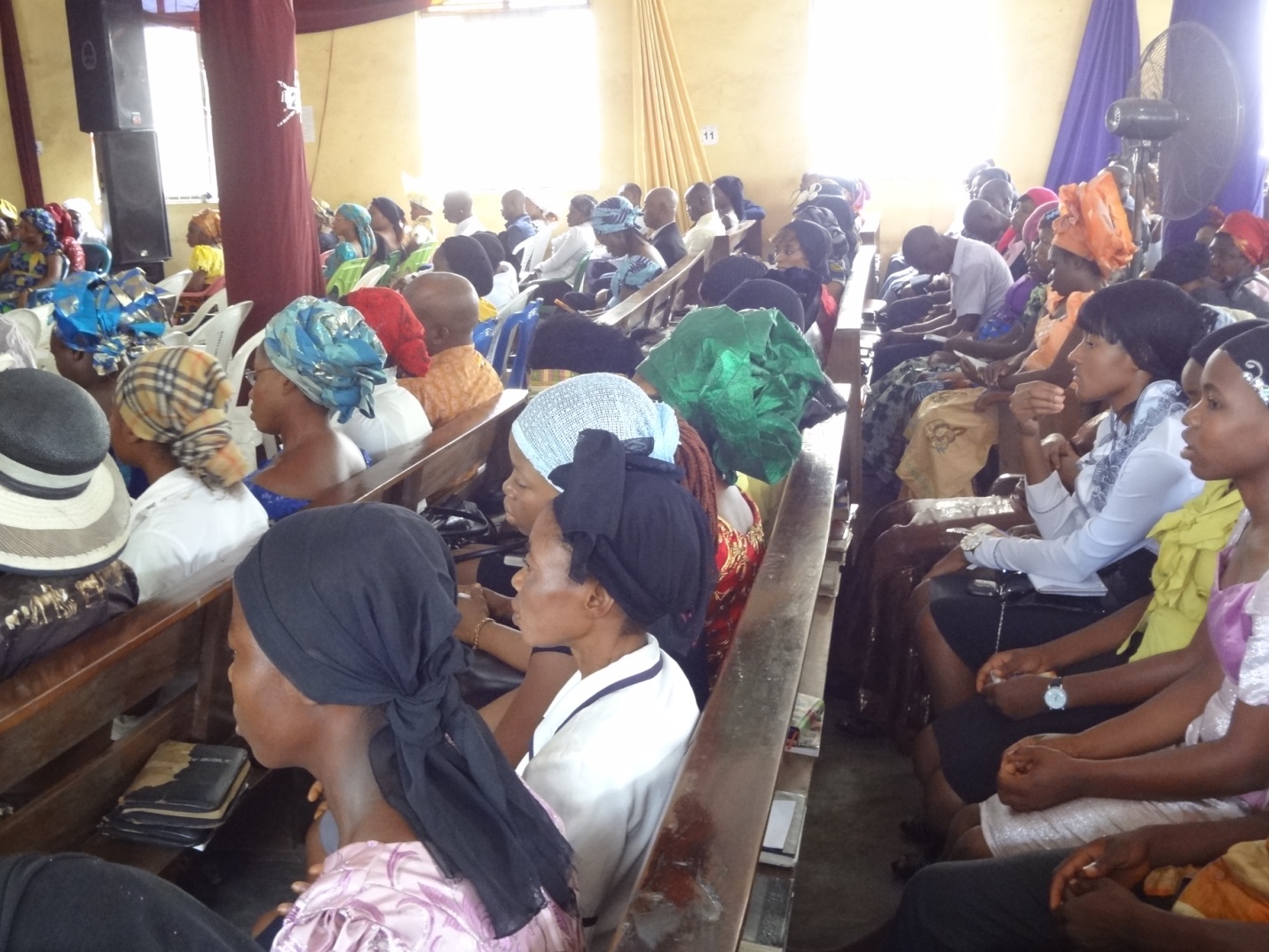 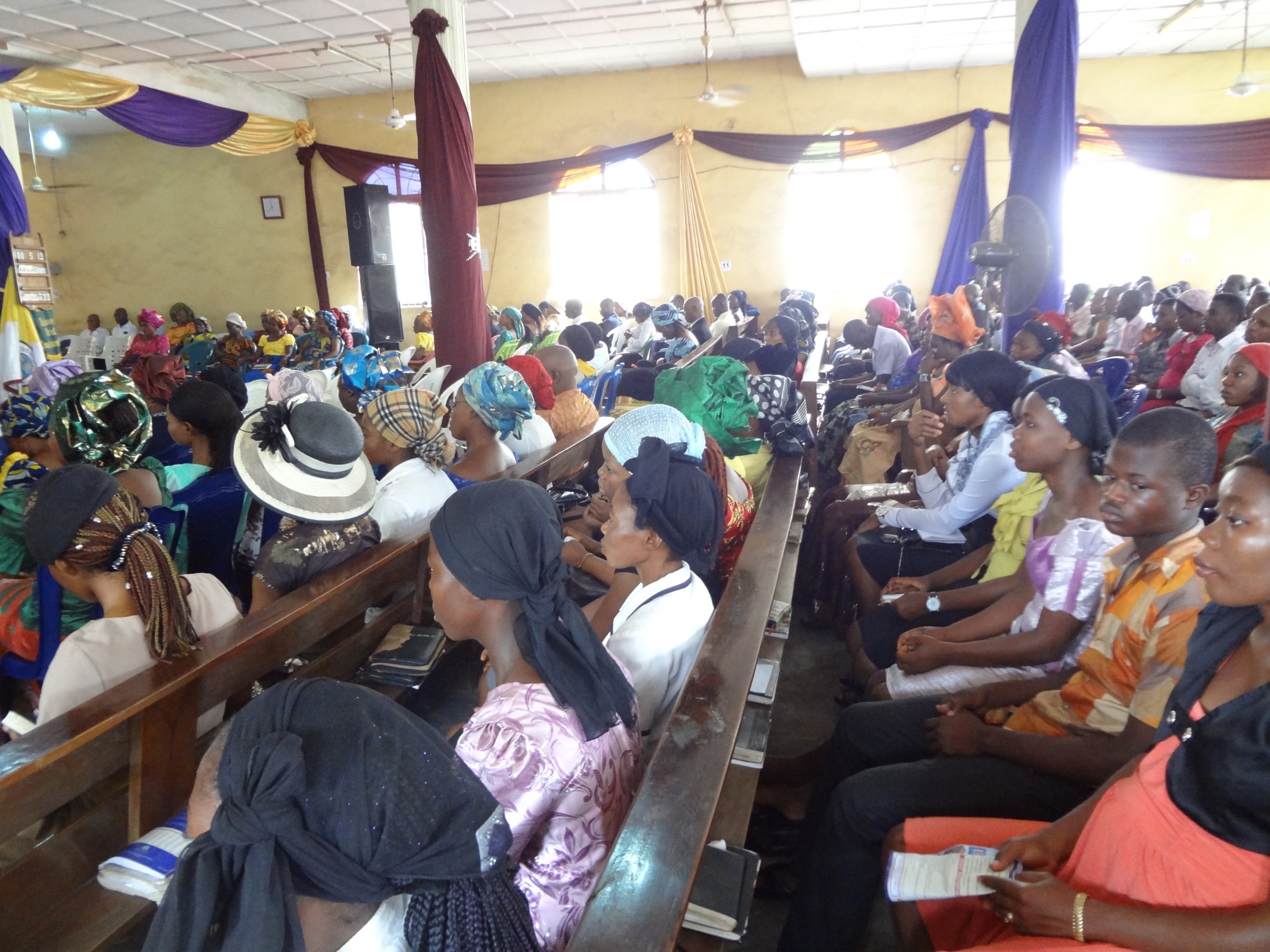 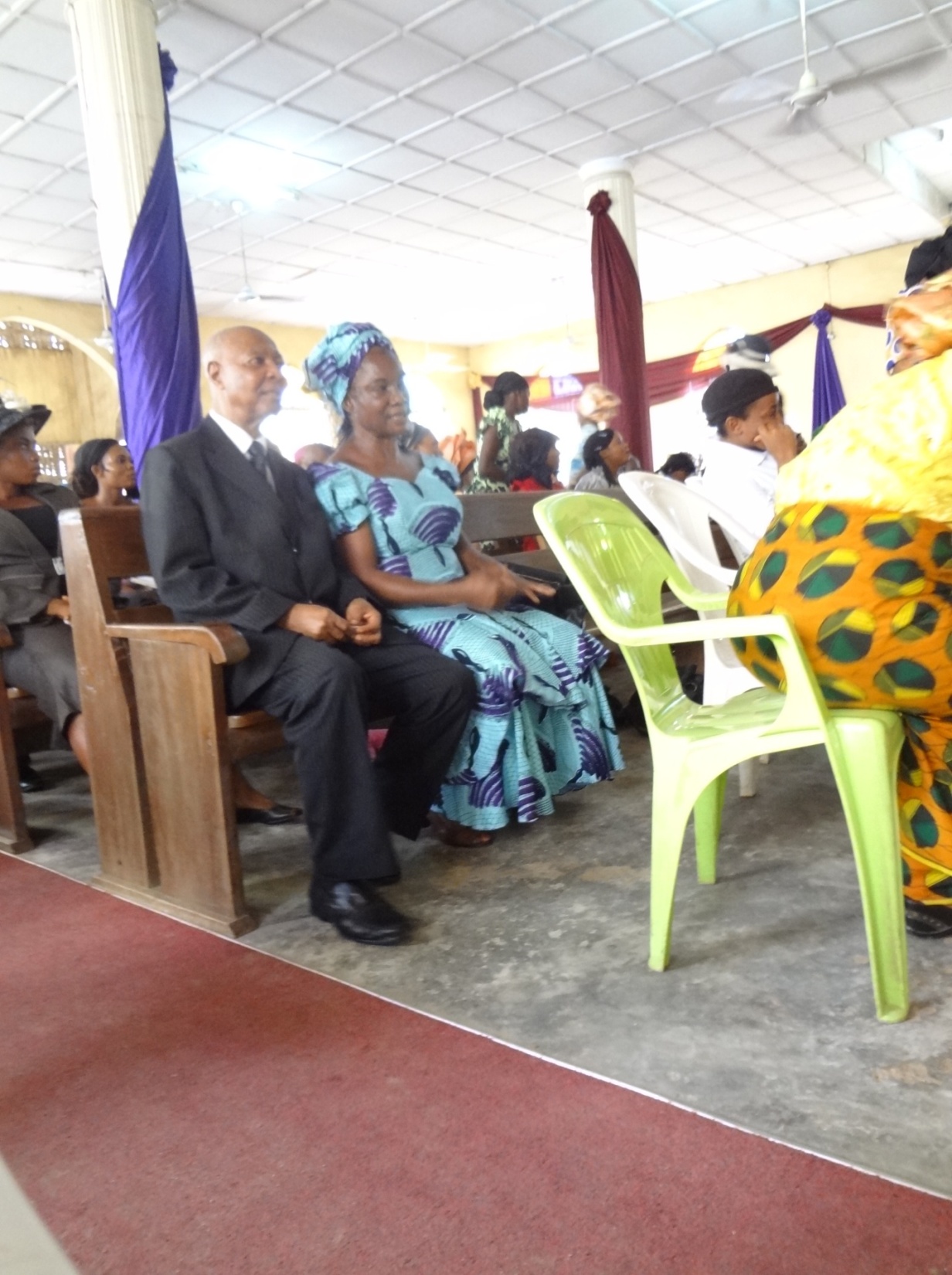 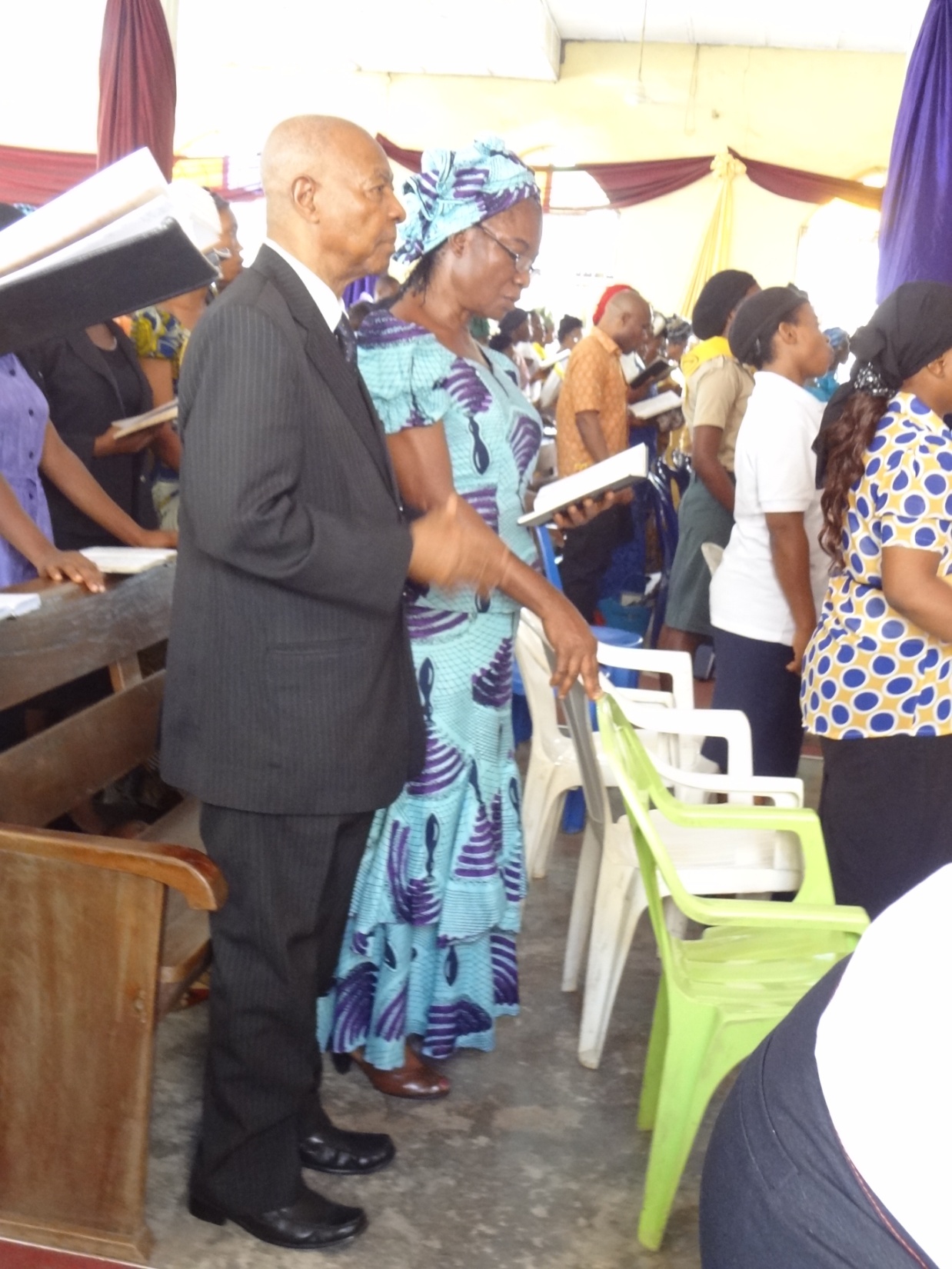 THANK YOU